Chapter 9:
Circuits are designed to control the transfer of electrical charge
Section 9.1: Series and Parallel Circuits:
Series Circuits:
A circuit that has only one path for electrical current to flow.  It does not contain any branches
If one of the loads from the circuit is removed or is broken then the circuit gets broken resulting in no electricity flow.  “One light goes, they all go”
Example:  Some  Christmas Tree lights
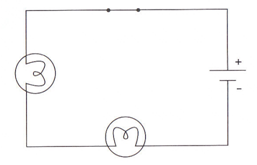 Parallel Circuit
A circuit that has two or more different paths for the electrical current to flow.
If one device is removed or broken then there is still another path for the electrical current to flow.
Example:  Lighting in a house
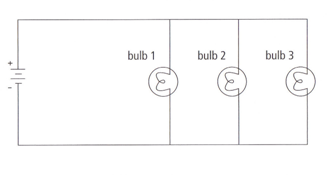 Parallel vs. Series Circuits
Useful websites:  
www.learningcircuits.co.uk/flashmain.htm
www.bbc.co.uk/schools/scienceclips/ages/10_11/changing_circuits_fs.shtml
Comparing Series and Parallel Circuits
Voltage and Current in a Series Circuit (902)
Cells in series:  
the effective voltage is the sum of the voltages of each cell (more voltage supplied to device)
All voltage provided by the source is lost.
The life of the battery is equal to the life of one of the cells (battery dies quicker)
Current in series:
Electrons remain evenly spaced apart. 
There is only one route to follow so the current in each part of the circuit is consistent.
Voltage and Current in a Series Circuit
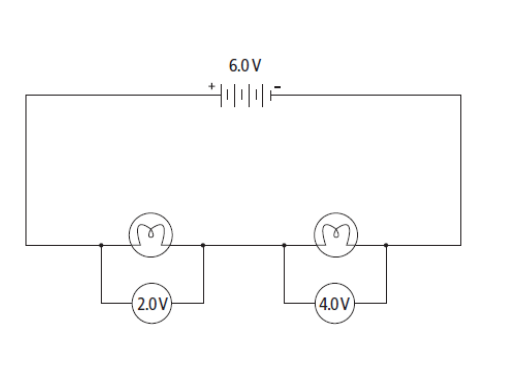 Voltage and Current in a Series Circuit
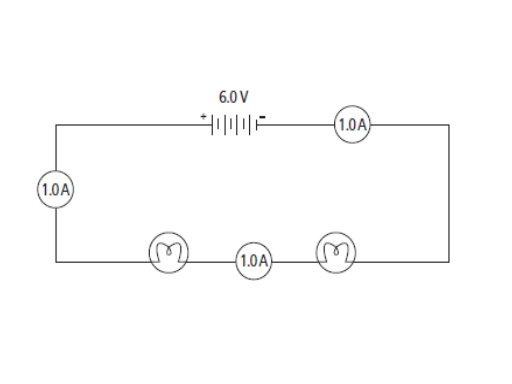 Voltage and Current in a Parallel Circuit (901)
Cells in Parallel:  
The effective voltage is the same as the voltage of a single cell
The life of the battery is the sum of the life of each cell (battery lasts longer)
Current in Parallel:
There are many paths for the electrons to take so the current at different points in the circuit is not even. Usually the electrons will follow the path with the least resistance. The part at which there is a “fork in the road” is called a junction point.
Note: the total current entering a junction point equals the current in each branch.
Voltage and Current in a Parallel Circuit
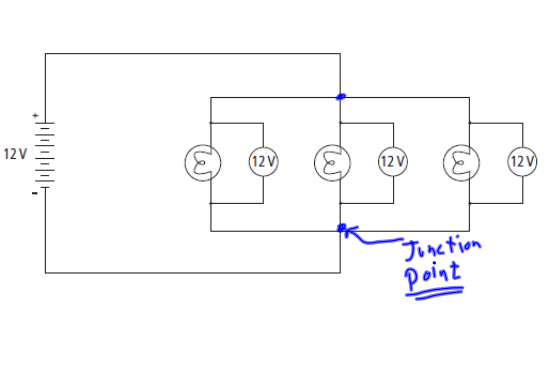 Voltage and Current in a Parallel Circuit
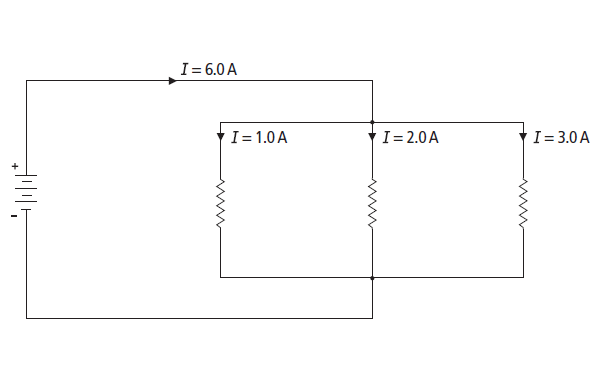 Series Circuit Review
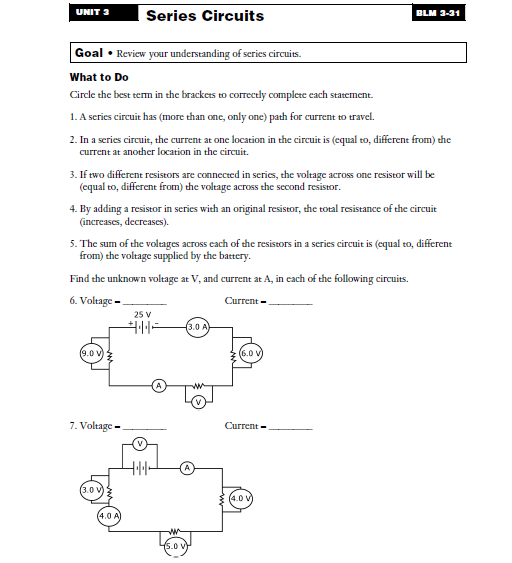 Parallel Circuit Review
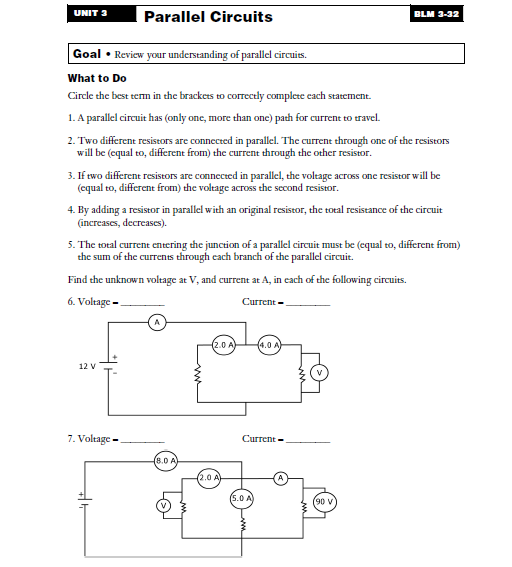 Uses for Series and Parallel connection of cells
Flashlight:  cells are connected in series.  The higher voltage means a larger current provided to the bulb making it brighter

Lighthouse:  Cells are connected in parallel. The lights are much dimmer but the battery would last longer.
Technologies
Circuit Breaker:  

a safety device in an electrical circuit; acts as a switch to cut off power to a circuit if the current exceeds a safe level.

The circuit breaker will ‘trip’. This is caused by a bimetallic strip bending and opening the circuit, stopping the flow of electricity. The circuit can be closed once the breaker cools and can be reset.
Technologies
2. Fuse:  
a protective mechanism in an electrical circuit; contains a metallic conductor that will melt if too much current passes through it, thus opening the circuit. 

Circuit breakers and fuses work to ensure that the current in a circuit does not  reach a level where the wires would get hot and start a fire in your home
Technologies
3. Grounding terminals:  

The round prong of an electrical plug; allows excess current to flow from an electrical device to the ground to prevent electrical shock.
Section 9.2: Energy and Power
Electrical Energy: the ability to do work by pushing electrons around a circuit
Joule (J):  the unit for measuring energy
Electrical Power:  the rate of change in electrical energy (rate at which work is done)
Watt (W): a unit of power; one watt is one joule of energy transformed in one second (J/s).
Example:  a 60 W light bulb uses 60 J of electrical energy every second and produces 60 J of heat and light
Energy Use
Power consumption is directly related to voltage, electrical current and time
The higher the current and voltage and the longer the device is operated, the greater the power consumption.  As a result, the more money it costs to operate.
Example 1:  Electric stoves and driers operate on greater voltage 220v  and current than other devices so it costs more to operate 
Example 2:  A toaster and radio both operate using the same voltage (11ov) but current is more in the toaster so it costs more to operate.
Calculating Energy Consumption
Power Rating:  a measurement of how much electrical energy an electrical device uses for every second it is in use.  
Using the power rating and the amount of time something is being used, you can find the amount of electrical energy a particular item uses.
P = E                         
	       t


P is power, E is the energy transferred and t is the time
Practice Problems on page 308.
E
P
t
Calculating energy consumption
How much electrical energy is consumed by a 1200W hair dryer if it is used for 5 minutes?
Practice Problems
Page 308
1-3
Energy Consumption
Household electrical energy consumption is often expressed as kWh (kilowatt-hour)
More convenient because a lot of energy in consumed in an average house in any given day
1.0 kilowatt-hour = 1.0 kilowatt X 1.0 hour
Note 1 kilowatt (kW) = 1000 Watts (W)
Energy labels on appliances are in kW·h rather than joules
Task:
Find the energy consumption rating of a variety of appliances in your home like the one shown below
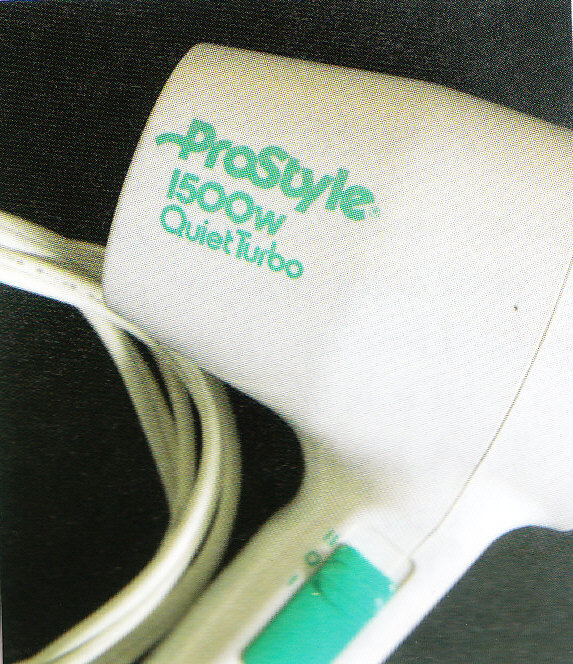 Activity 9-2B
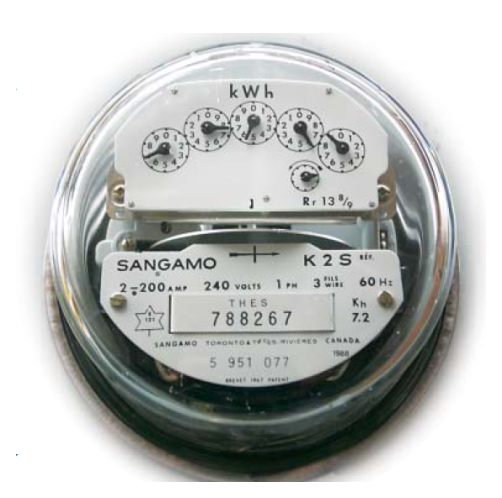 The Cost of Electricity (page 310)


Cost of energy =   $0.04    x  ______ kW   h
			1kW  h
Careers Related to Electricity
Brainstorm Activity:  List as many as possible and share with the class
Energy Conversions
Not all electrical energy used to make a stove element hot is transferred to the water in a pot
Some of the energy is converted to heat energy, some is converted to light energy (red element), or sound energy (element making a cracking or popping sound as it expands)
Energy Efficiency
Efficiency:  the percentage of energy input that is converted to a useful form.  Ex:  what percent of the energy used in the stove is used to heat the water (the goal)
Traditional incandescent lighting is only about 5% efficient (only 5 % of the energy is converted to light energy) 
Fluorescent lighting is about 3 to 4 times more efficient (15% to 20%) at converting electrical energy to light energy.
Incandescent Vs Fluorescent
What are the environmental impacts of both of these types of lights?  (Read page 316-317)
Calculating Efficiency
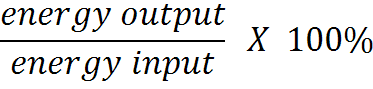 Efficiency = 


Energy input:  all of the electric energy the device took in
Energy Output:  energy converted to a useful form by the device
Practice Problems:  Page 318
Calculating Efficiency, cont’d
Incandescent lightbulbs:
Left on for 10.0h/week uses 7.0kWh of energy to supply 0.4kWh of light.



Fluorescent lightbulbs:
Left on for 10.0h/week uses 2.0kWh of energy to supply 0.4kWh of light.



Which lightbulb is more energy efficient?
How to choose energy efficient appliances
EnerGuide Label:  Label that is placed on an appliance to display how much energy the device typically uses in a year and compares its energy consumptions with other  appliances in the same category.
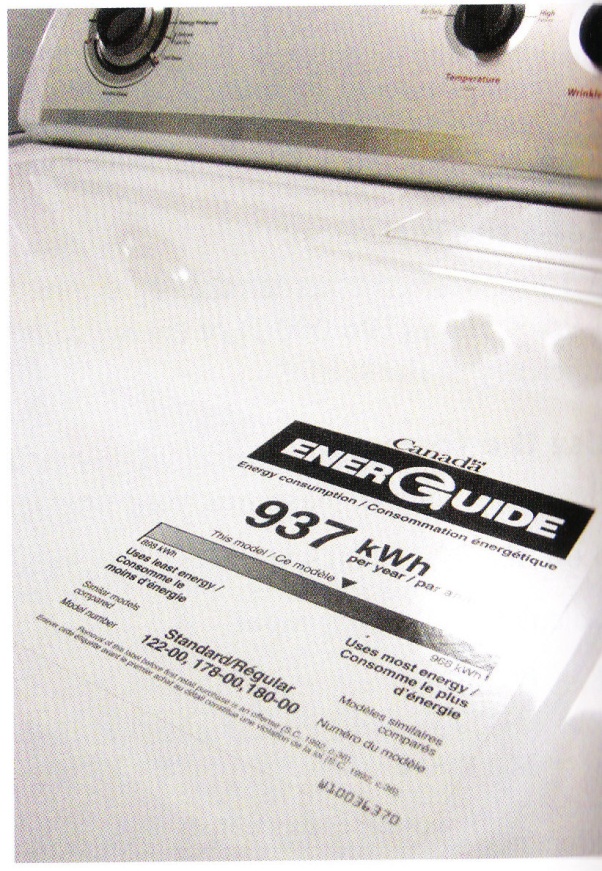 EnerGuide Labels
Useful website for further information of energuide labels:
http://oee.nrcan.gc.ca/residential/personal/appliances/energuide.cfm?attr=4#household
Reducing the consumption of electrical energy
Improve insulation
Turn off lights when not required
Use energy efficient light bulbs
Air dry clothes when possible
Etc.
Core STSE
Electricity Conservation: The New Trend
Generators
Generator:  a device that converts mechanical energy into electrical energy
Components of Generator:	
Coil of wire that rotates inside a stationary magnet
Generators need an energy input such as falling water (mechanical energy) to move over a turbine
Turbine: a cylinder with blades and when water pushed the blades the cylinder turns, 
This also moves the coil of wire within the magnet of a generator, creating an electric current
Turbine
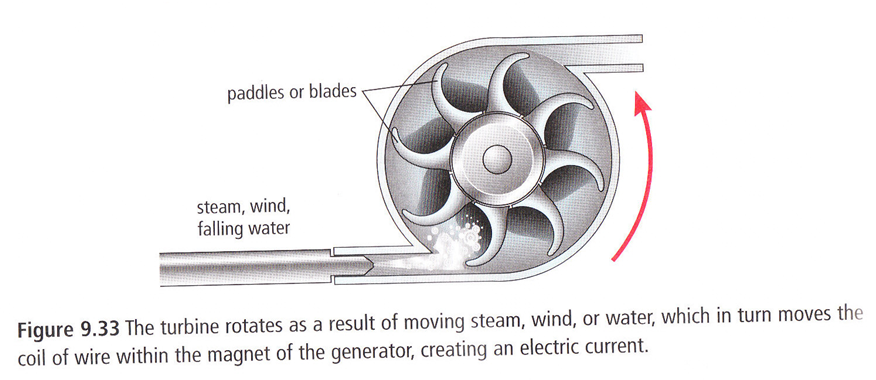 Types of generating stations
Hydroelectric:   uses the energy of falling or flowing water to spin a turbine.
Thermal generating station:  uses heat (thermal energy) produced from the burning of fossil fuels to boil water.  The resulting steam is used to spin a turbine
Nuclear generating station:  uses the heat (thermal energy) released from a nuclear reaction to boil water.  The resulting steam is used to spin the turbine
Generating stations
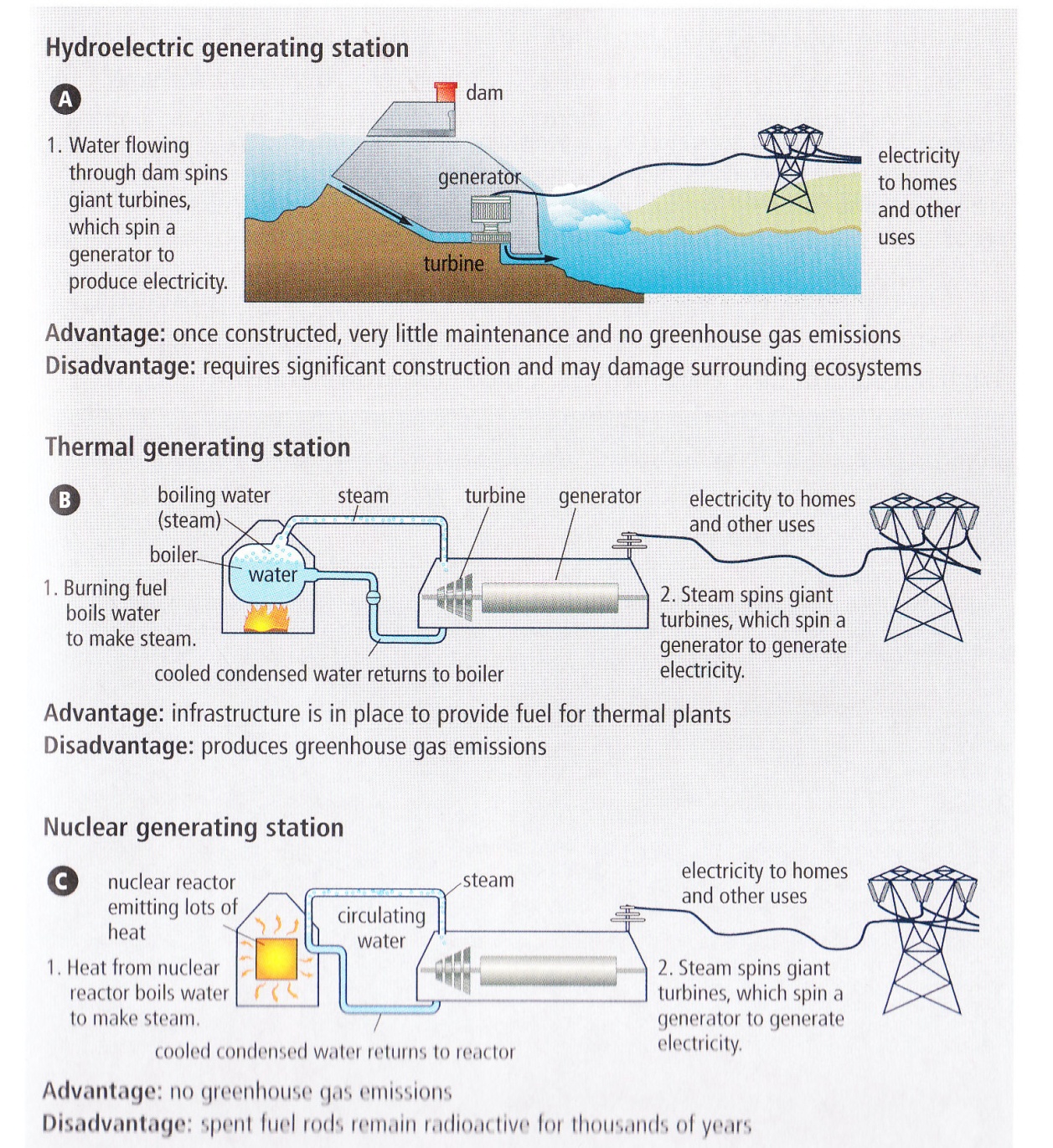 Transmission of Electrical Energy
Electrical energy is transmitted over large distances.
Energy created at Churchill falls, travels through Quebec to customers far away on the East coast of North America.
Transformers are used to step up voltage before leaving the generating station
Transformers:  a simple electrical device that changes voltage
Increasing voltage decreases the current and this helps minimize power loss due to resistance in the wire. (See did you know, page 327)
Transmission …
Transformers are also used to step down voltage before it enters a house
Power adaptors are also transformers.  They step down the voltage to the correct amount so that you can use your device (like a laptop computer)
Household use requires a voltage of 120 V and 240 V.
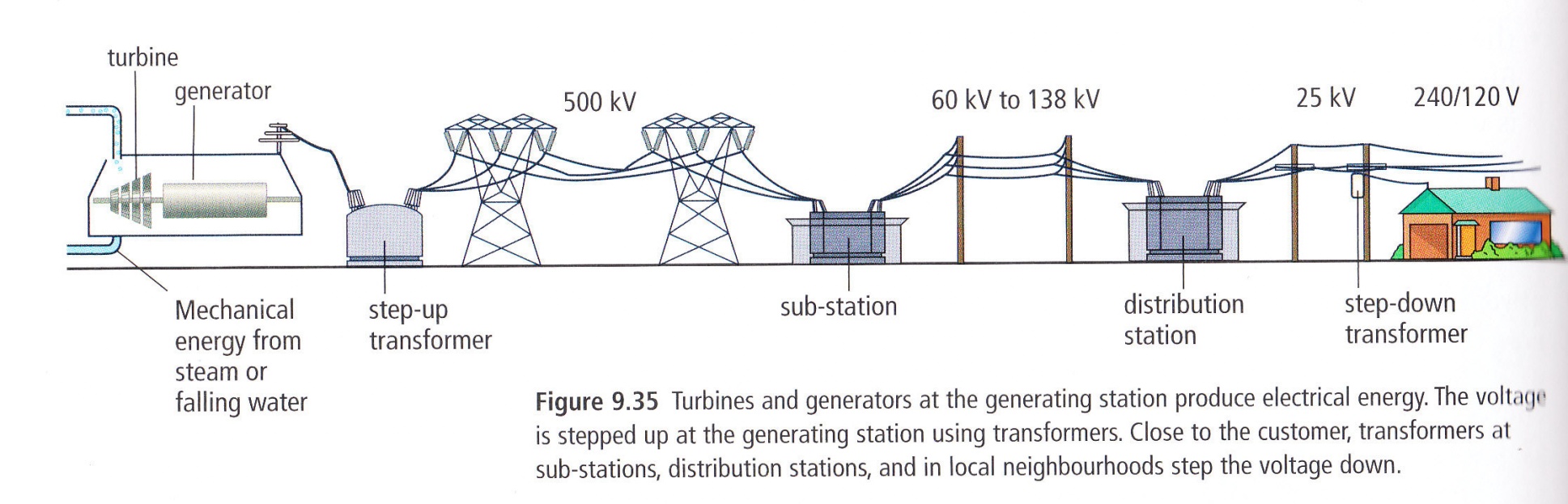 Alternative Sources of Electrical Energy
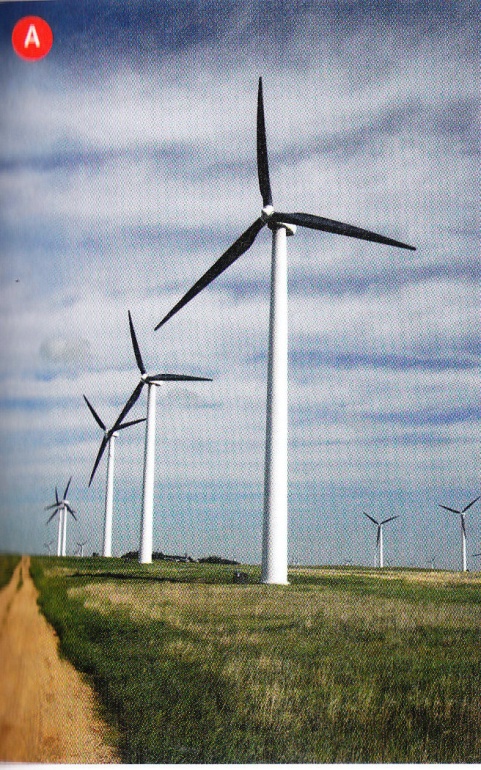 Wind Generator

Produces electrical energy using turbines
    similar to those used in hydroelectric 
    power generation.
Can be set up in a “wind farm” that supplies
    energy to an electric company or can be set up to
    supply energy directly to an individual home or farm.
Alternative Sources of Electrical Energy
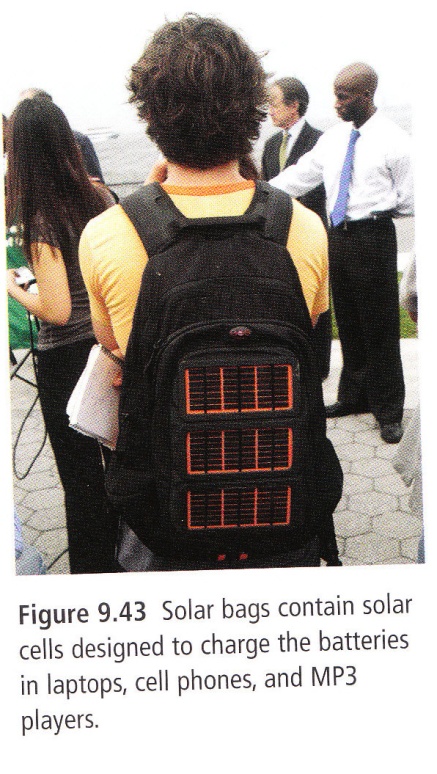 2) Solar energy
Solar cells convert sunlight into electrical 
    energy.
In Canada, the amount of sunlight available
    is limited because we are so far north of the equator.
Fuel is free but relying on solar energy to provide electrical power for the typical home is unreasonable.
Alternative Sources of Electrical Energy
3) Fuel Cells
Like a battery in that it produces
    an electric current using two
    electrodes and an electrolyte.
Unlike a battery, a fuel cell’s
    chemical components are not
    consumed over time.
6 Types.
Alternative Sources of Electrical Energy
Activity!

Complete the following chart:
Factors affecting alternative sources development
Cost:  Solar energy is the most expensive source per kilowatt hour

Availability of materials:  energy used in a region dictates the type of energy used in that region.  Ex: Wind energy is not possible in areas with little wind

Properties of materials: some materials are not practical in certain areas.